A Zalai innovatív foglalkoztatási paktum Elért eredményeiPácsonyi ImrealelnökZala Megyei Önkormányzat
Zalai innovatív foglalkoztatási paktum
Megvalósítás időtartama: 2017.01.01 - 2021.06.30. 
            többlettámogatás:  2022.05.31.

Költségvetése: 962.991.790 Ft           1.102.991.790Ft

Támogatás intenzitás: 100%

Területi hatálya: Zala megye (kivéve Nagykanizsa, Zalaegerszeg)

Paktum szervezet tagjai: 31
Elért eredmények
630 fő elérése, számukra munkaerő-piaci szolgáltatások biztosítása: 773 fő bevonásra került, ebből munkaerő-piaci tanácsadásban 199 fő részesült

232 fő foglalkoztatása, 40 fő önfoglalkoztatásának támogatása: 403 fő foglalkoztatása,  				  				   		85 fő önfoglalkoztatásba vonása   							megtörtént

112 fő képzése: 112 fő bevonásra került
TERV-TÉNY
Célcsoport
Konzorciumi együttműködés - Zala megyei önkormányzat
Paktumiroda működtetése
Foglalkoztatási stratégia és akcióterv kidolgozása, évente felülvizsgálat
Helyi termékfejlesztés koordinálása
Nyilvánosság biztosítása
Ernyőszervezeti feladatok ellátása
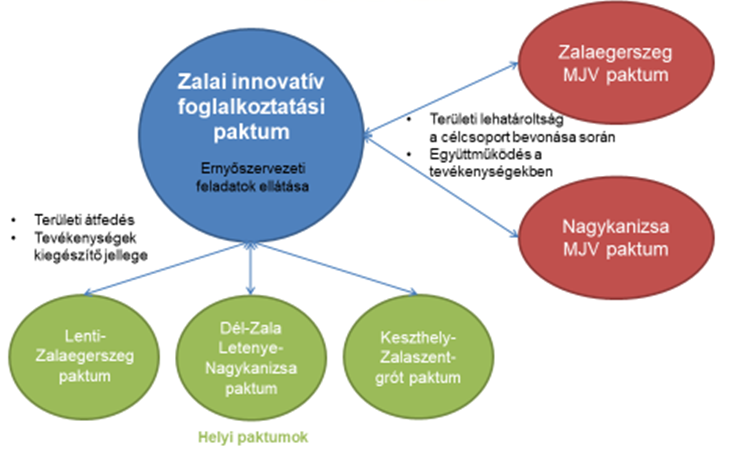 Konzorciumi együttműködés - Zala megyei Kormányhivatal
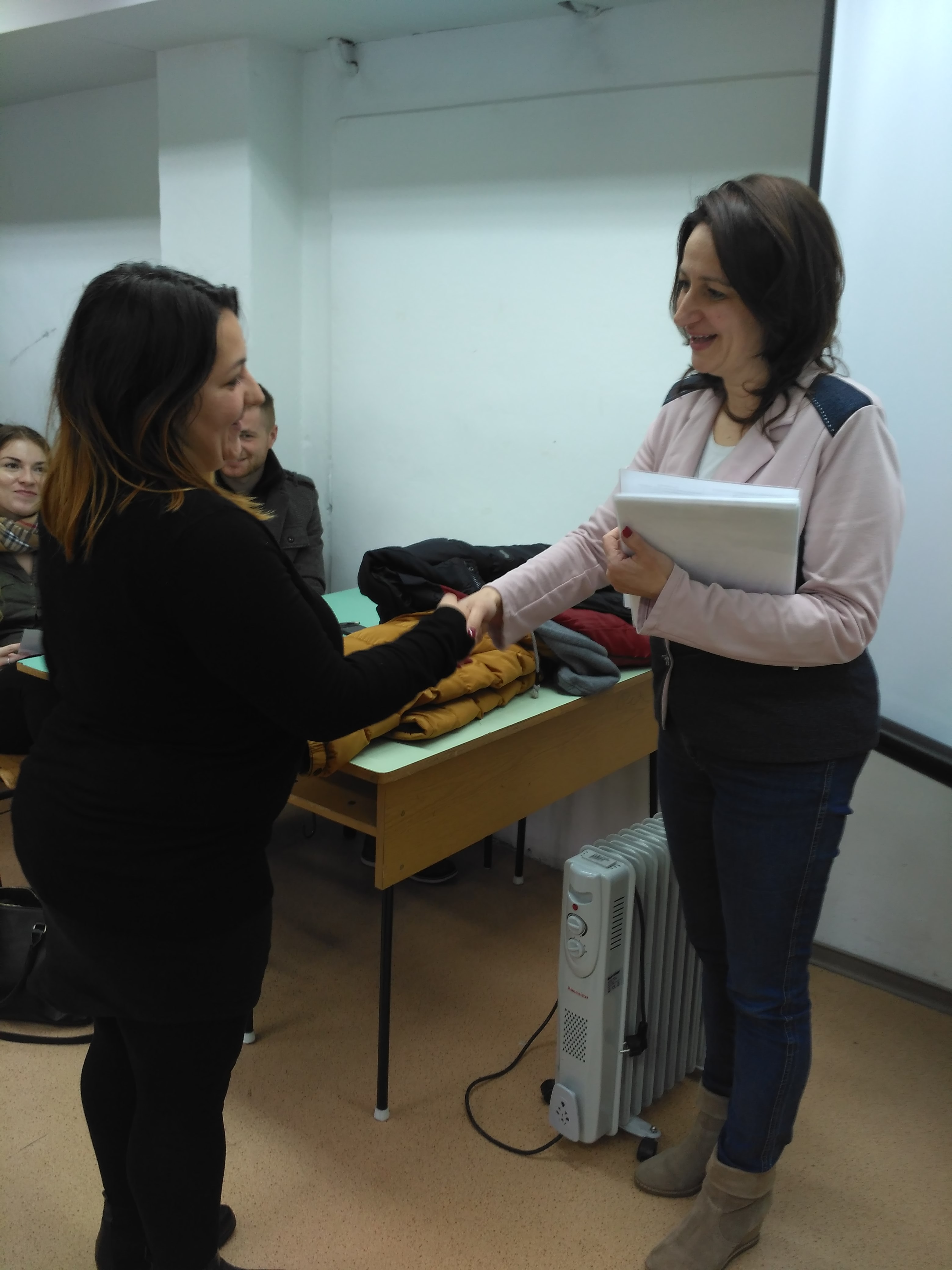 Képzési, foglalkoztatási támogatások koordinációja 
Támogatások folyósítása
Célcsoportot érintő munkaerő-piaci tevékenységek biztosítása
Konzorciumi együttműködés - Zala megyei Vállalkozásfejlesztési alapítvány
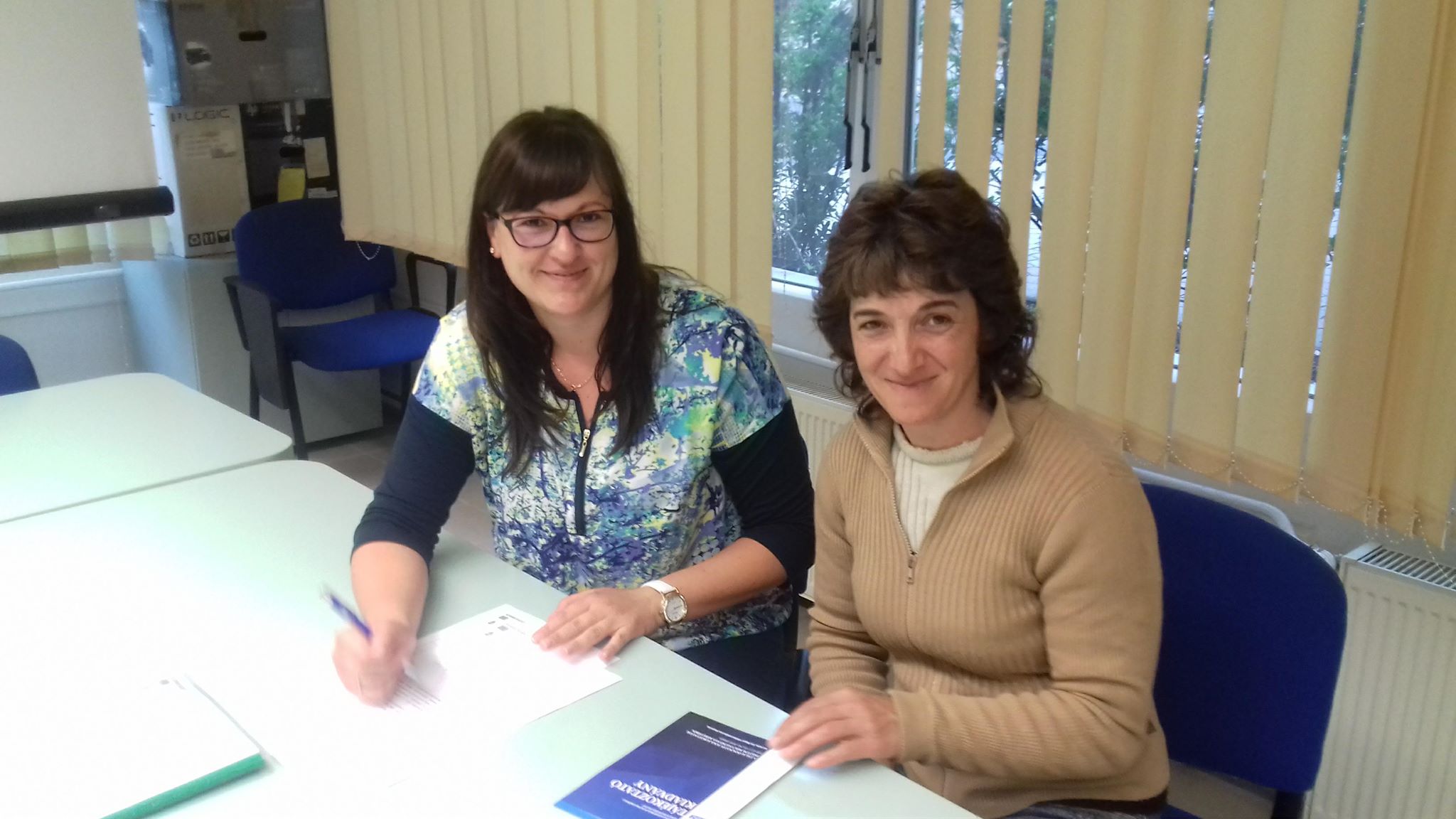 Munkaerőpiaci tanácsadás 
Mentori szolgáltatás és paktum inkubáció biztosítása
Pályaorientációs tanácsadás 
Önfoglalkoztatásra való felkészítés
KKV és mikrovállalkozási munkacsoportok vezetése
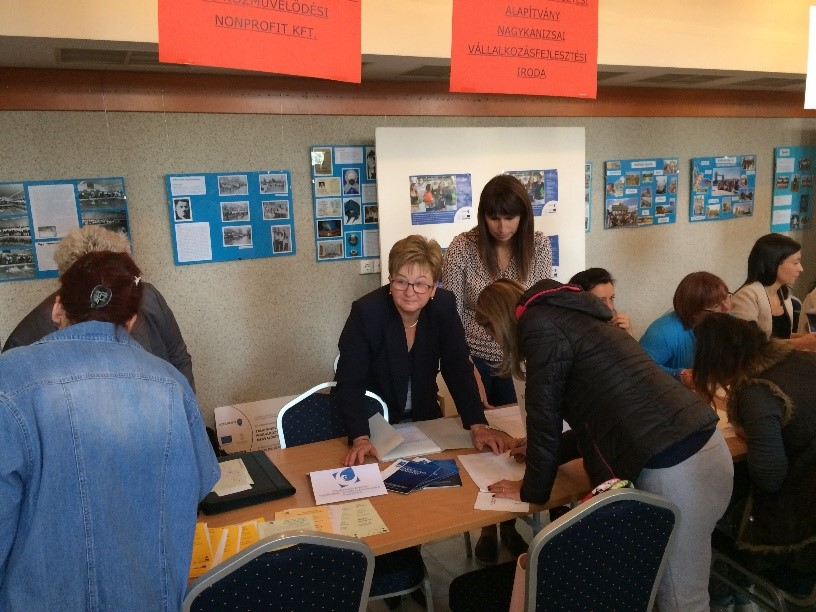 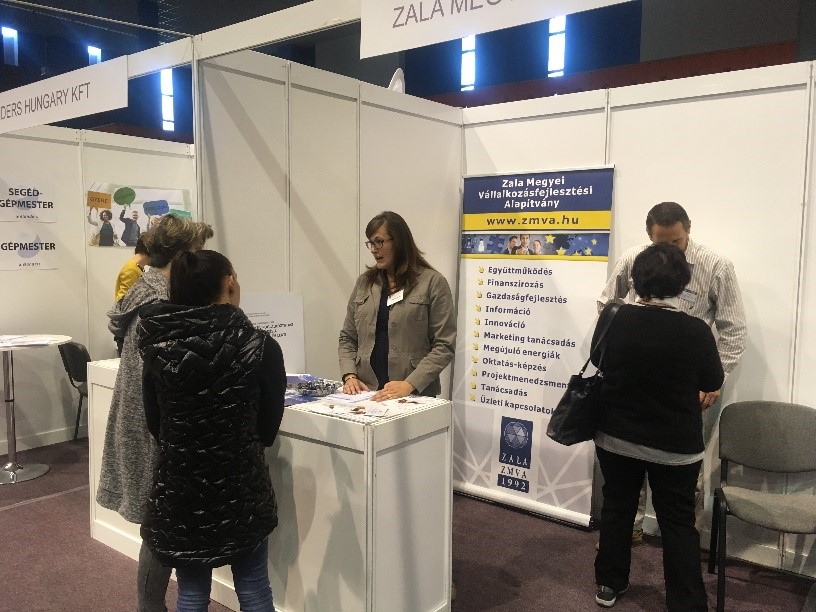 Konzorciumi együttműködés - Zala megyei Önkormányzati hivatal
Menedzsment szervezet biztosítása

Turizmus, szociális gazdaság és helyi termék munkacsoportok vezetése
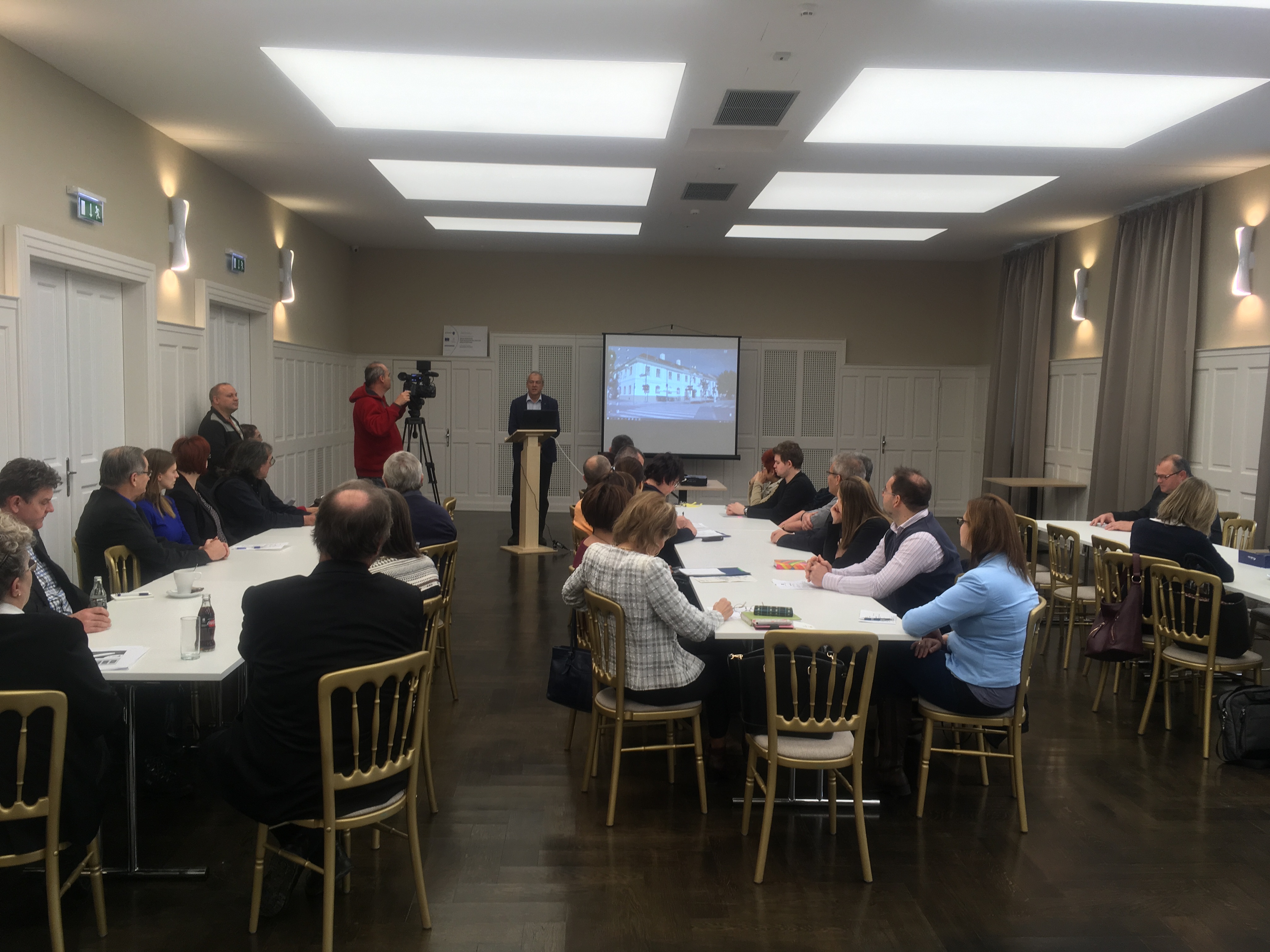 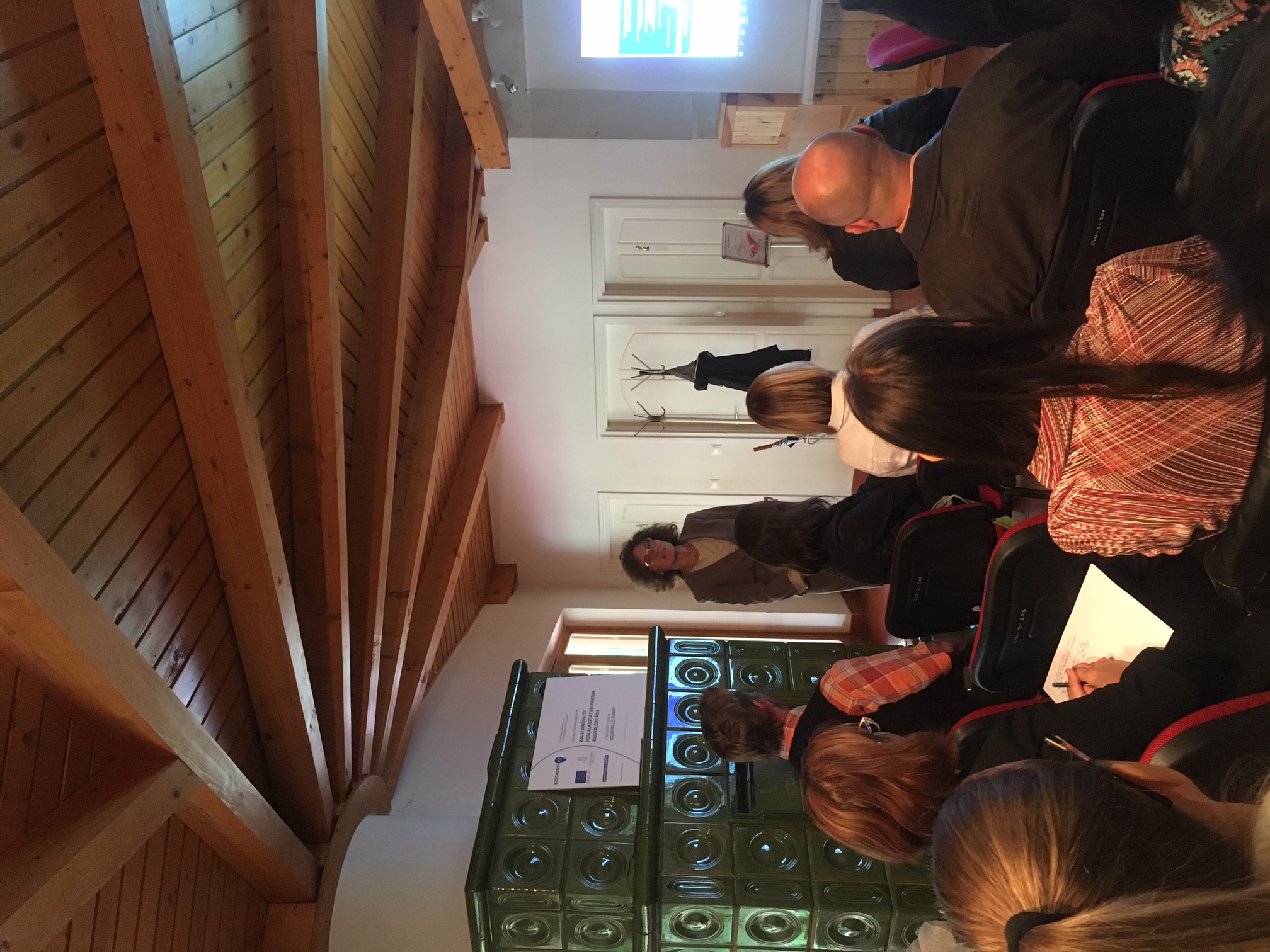 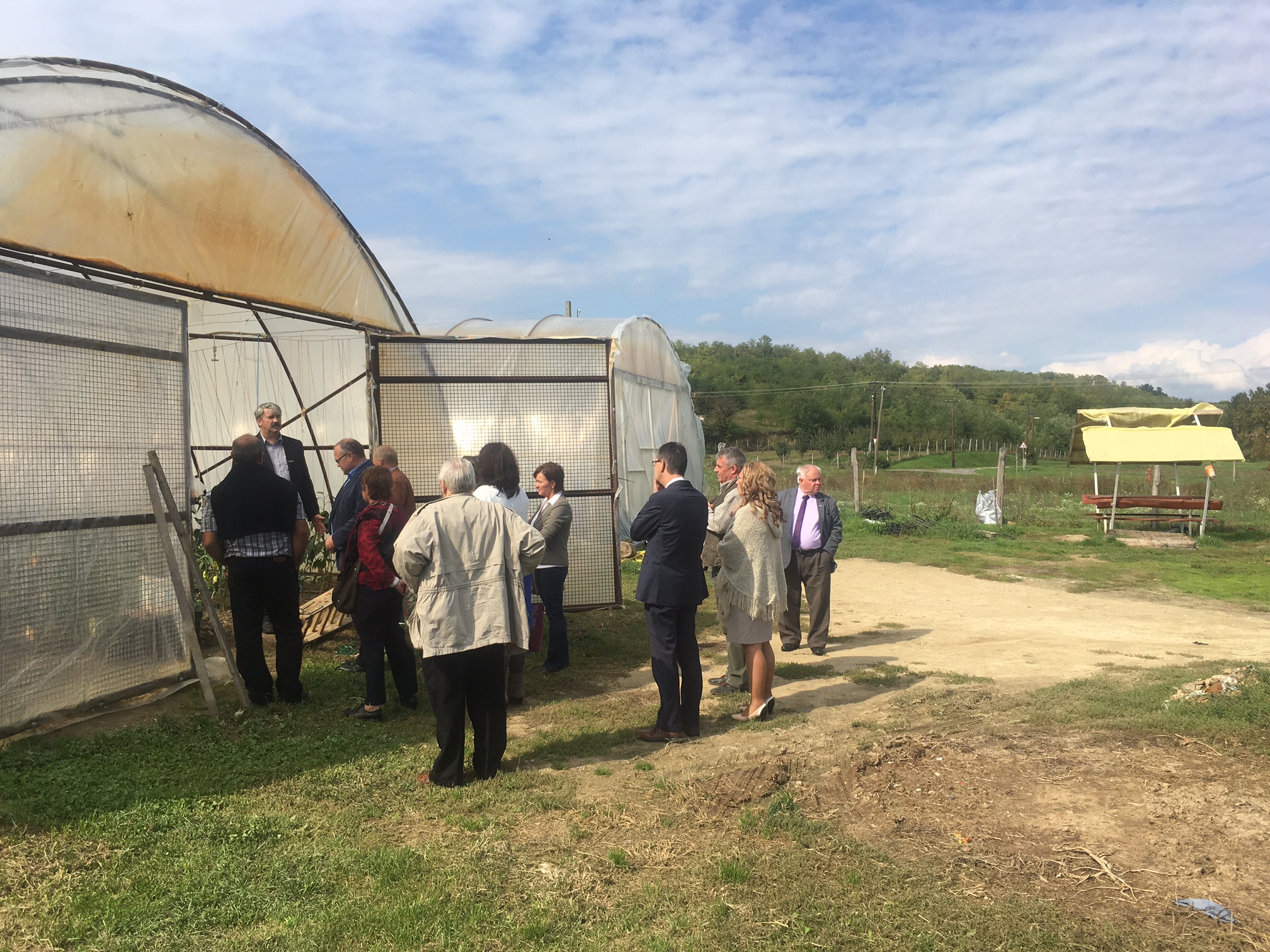 Konzorciumi együttműködés - Zala megyei Területfejlesztési ügynökség
Hálózati munkacsoport találkozók, konferenciák szervezése
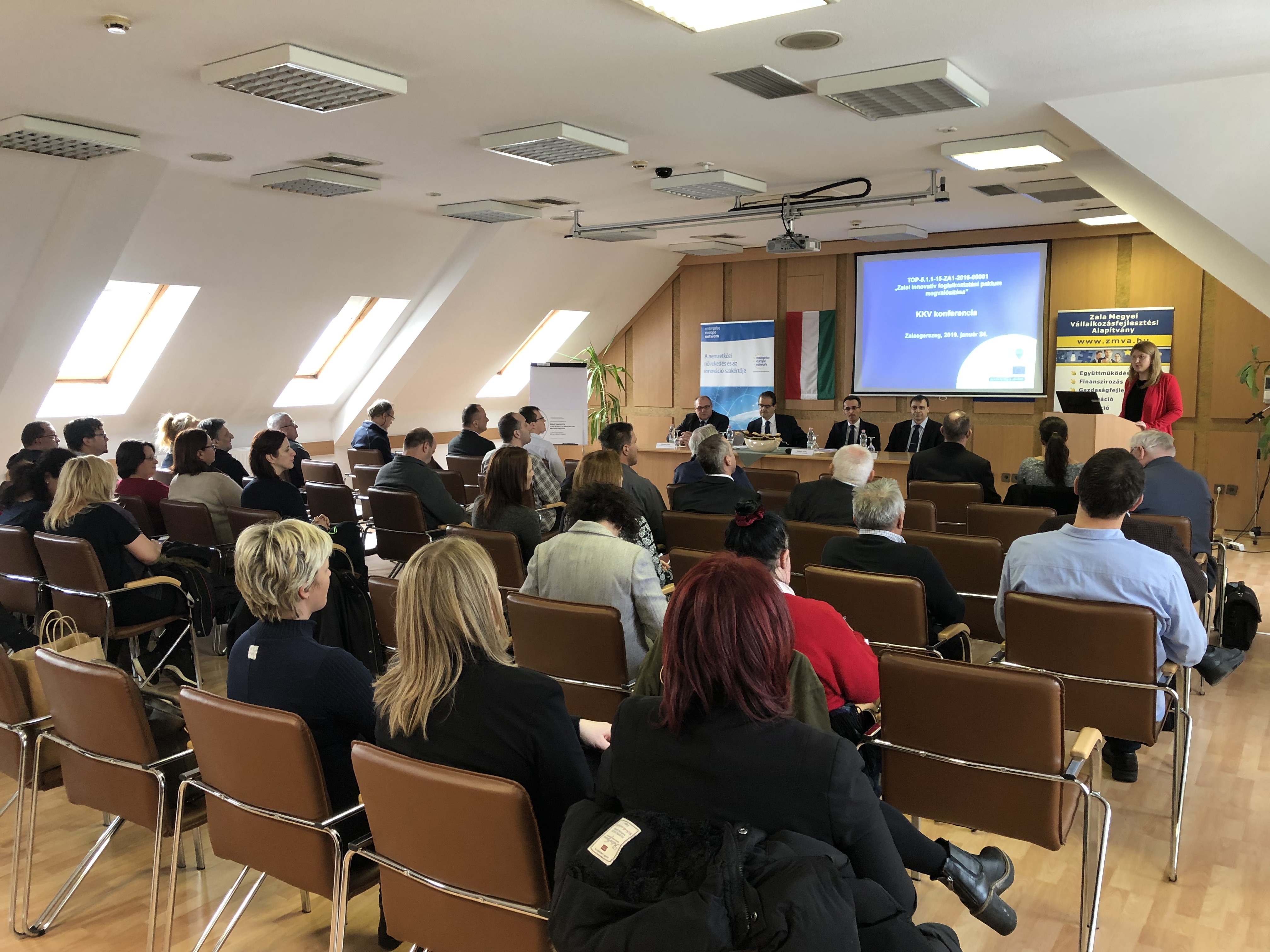 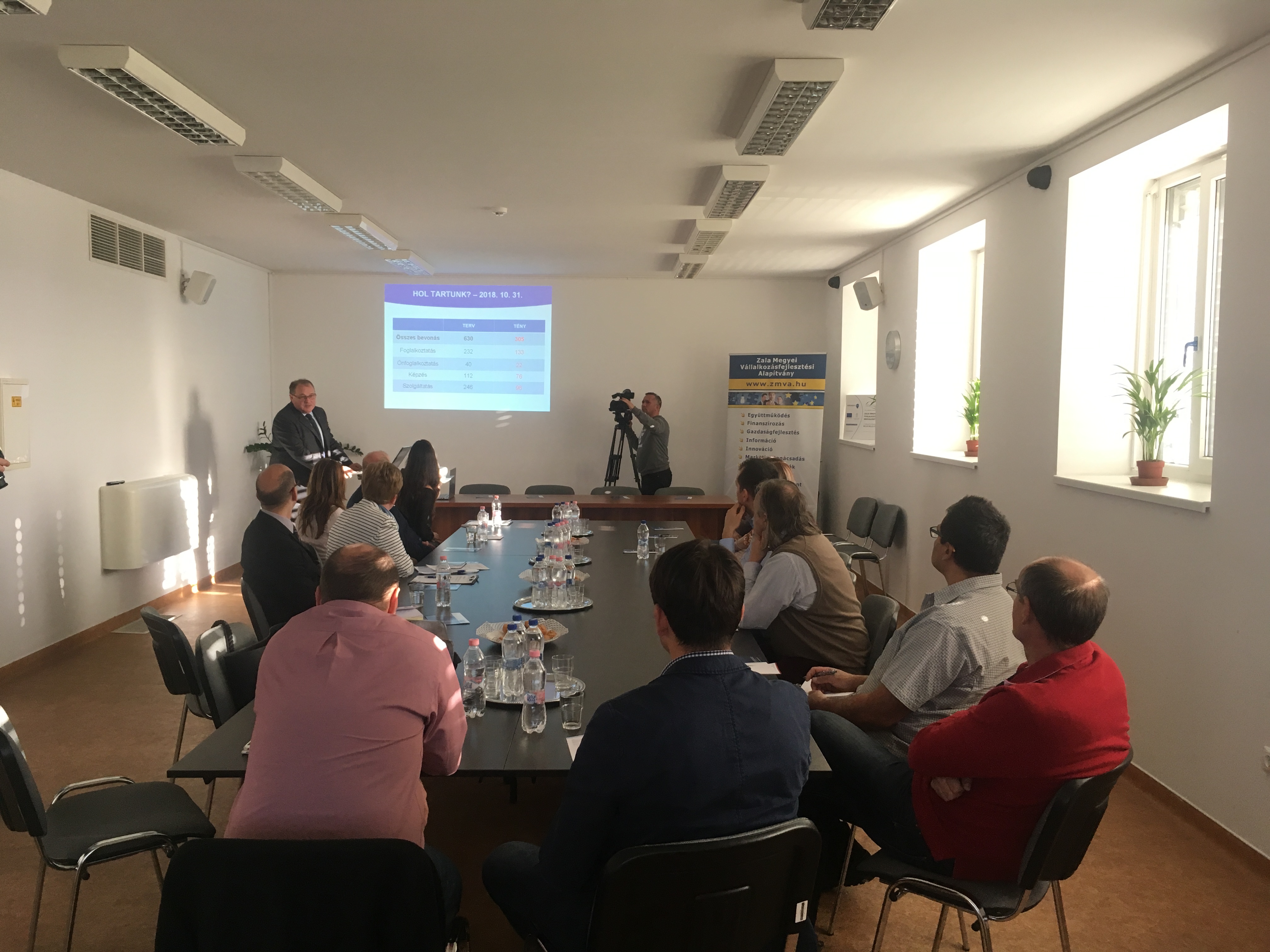 helyi termék értékesítési akciók komplex szervezése és lebonyolítása
20 db helyi termék értékesítési akció komplex szervezésére és lebonyolítása (2019-2021)

Alkalmanként minimum 10 helyi termelő és minimum 5 kézműves kitelepülésének megszervezése

Helyi termék karácsonyi vásár
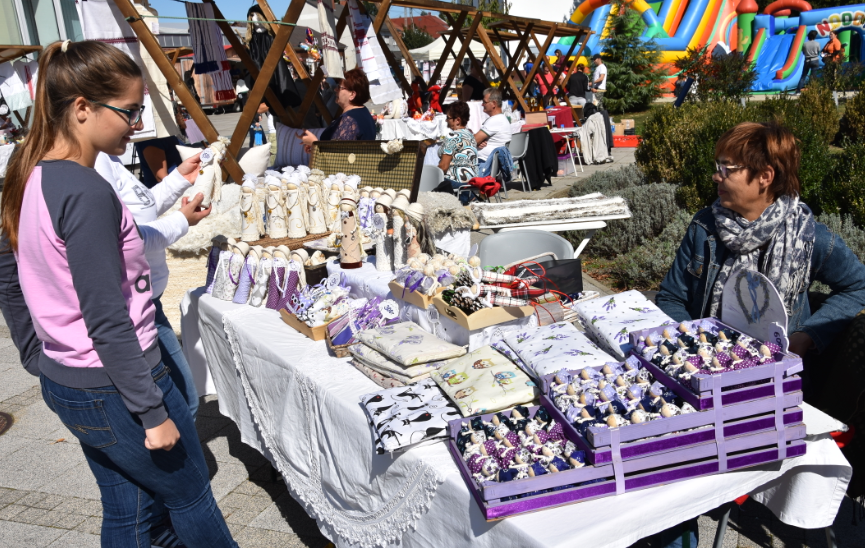 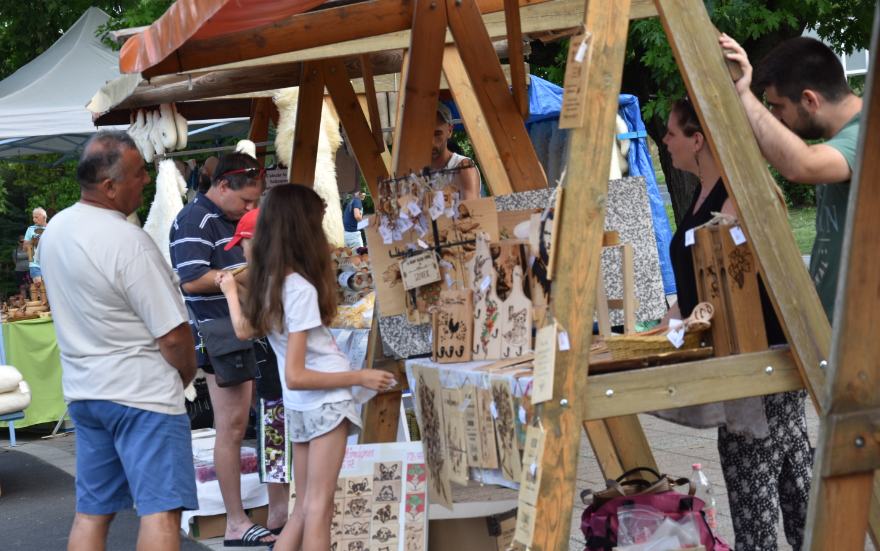 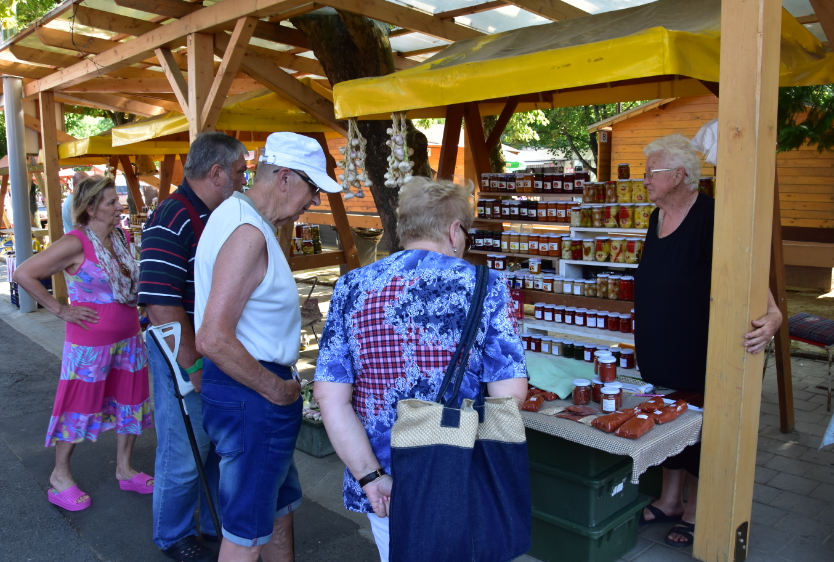 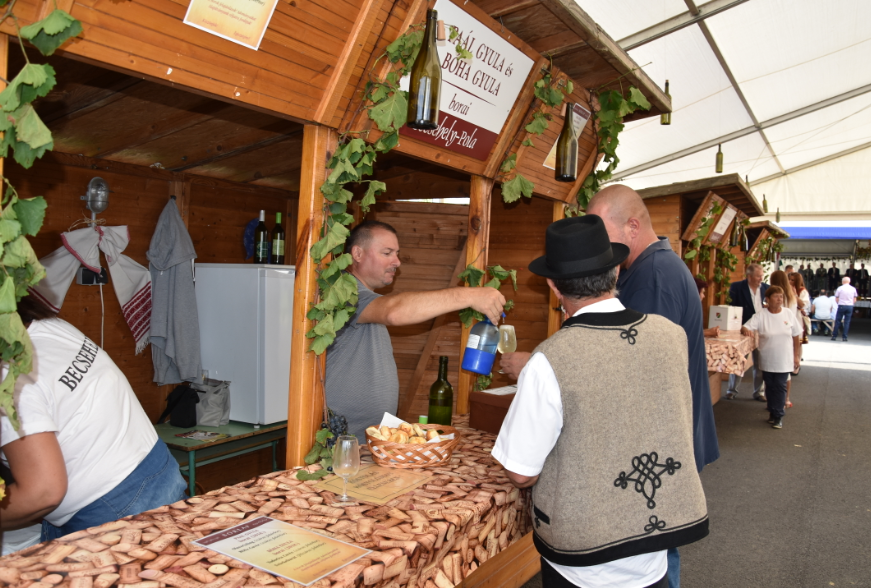 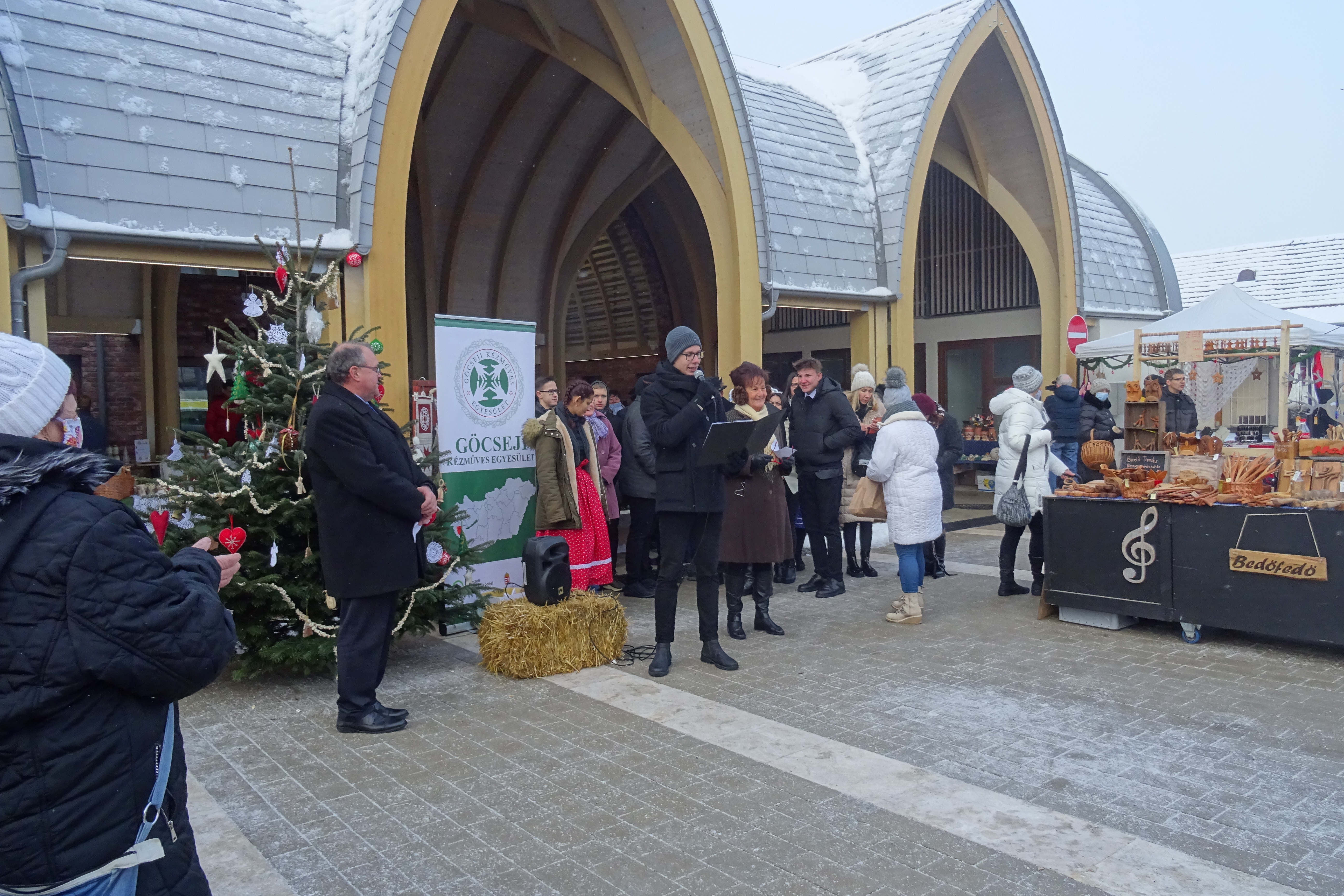 Zalai online termelői piac
Zalai helyi termelők, termékek komplex adatbázisa 

Mit? Hol? Kitől? Mikor? 



www.kataszter.zalapaktum.hu
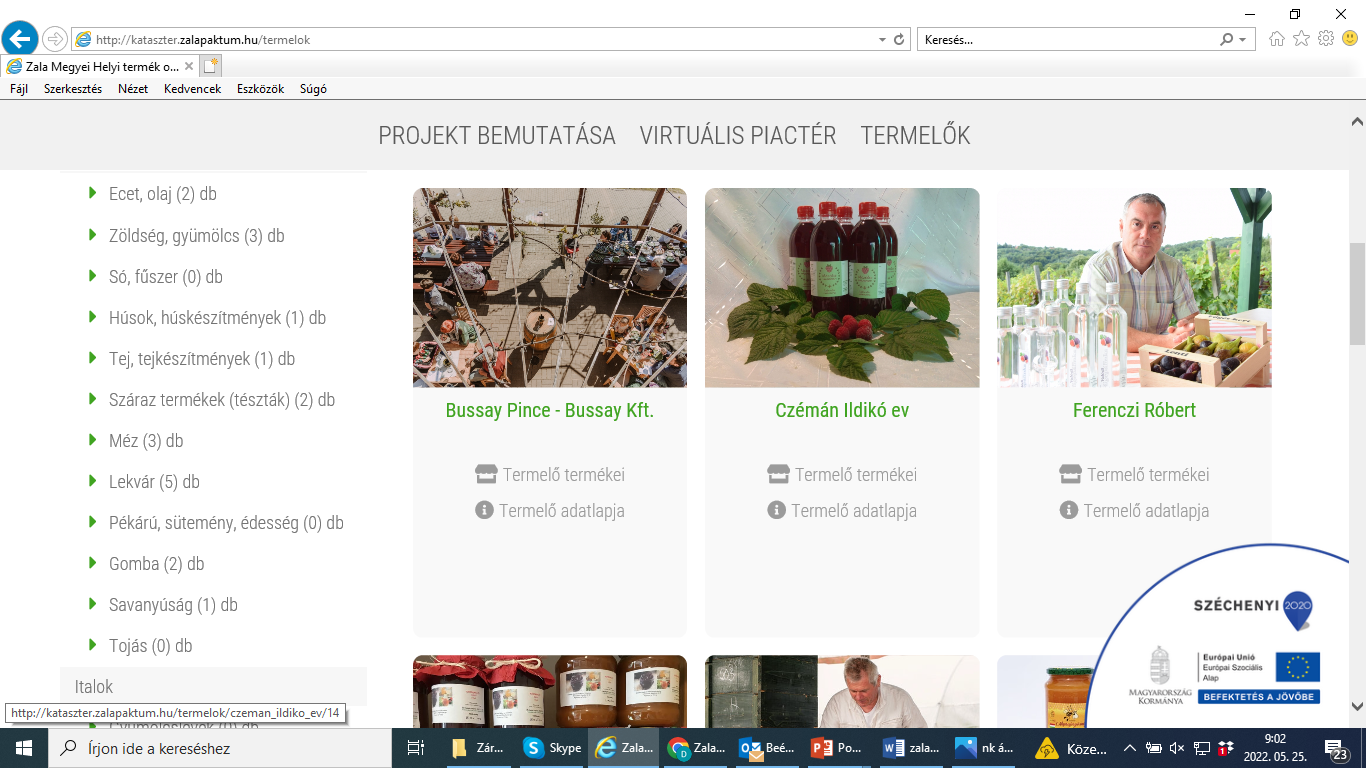 Folytatás
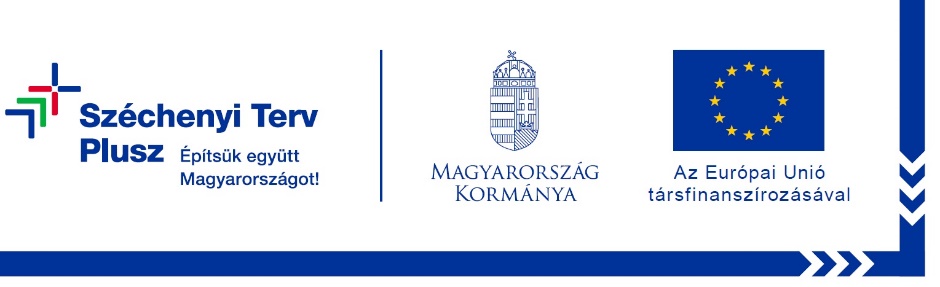 „Zalai foglalkoztatási-gazdaságfejlesztési együttműködés” 
TOP_PLUSZ-3.1.1-21-ZA1-2022-00001 

Szerződéskötés: 2022. március 23. 
            
Költségvetése: 3 891 999 810 Ft 

Tervezetten 2137 fő álláskereső kerül bevonásra

Területi hatálya: Zala megye egész területe
KÖSZÖNÖM A FIGYELMET!